Společenství praxe vzdělávací oblasti Člověk a společnost
Mgr. Petra Boháčková 
Mgr. Bohuslav Hora
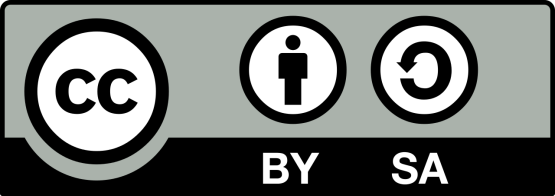 Celá prezentace je dostupná pod licencí CC BY-SA 4.0 Mezinárodní.
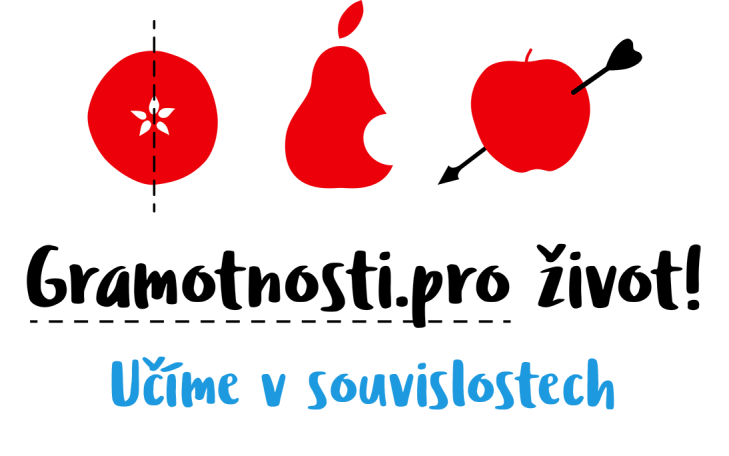 Podpora budování kapacit pro rozvoj základních pre/gramotností v předškolním a základním vzdělávání - Podpora práce učitelů (PPUČ) je financován Evropskou unií.
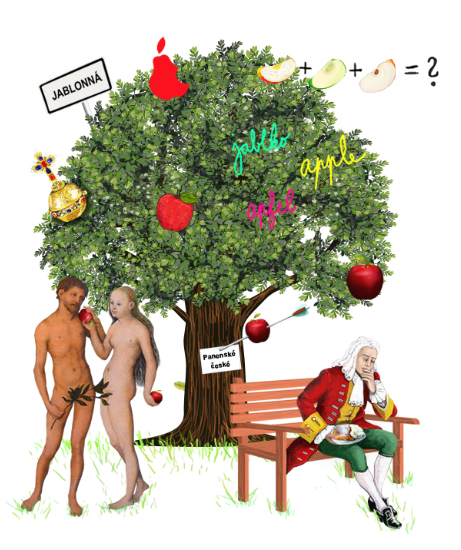 Podpora práce učitelů
Podpora budování kapacitpro rozvoj základních pre/gramotností v předškolním a základním vzdělávání
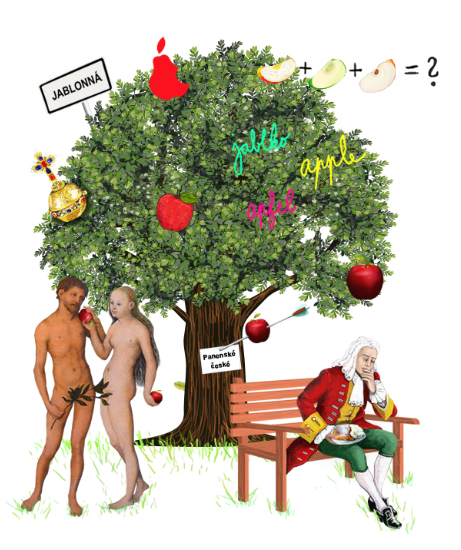 Digitální gramotnost učitelů
SAMR model

iPad ve třídě
itfitness
i-SEN
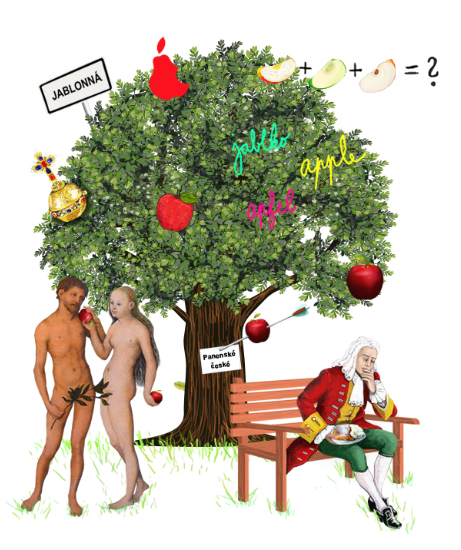 Digitální gramotnost učitelů
Padagogy Wheel

padagogy
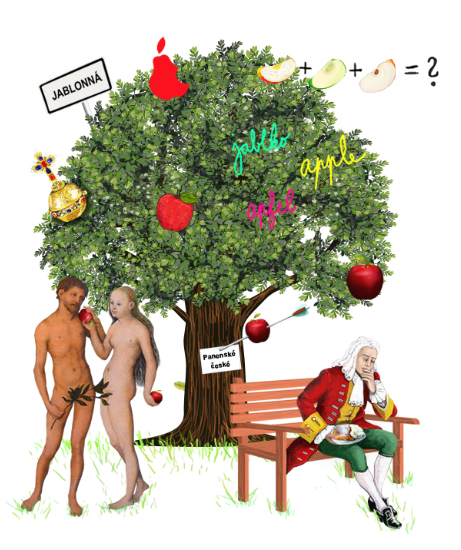 Digitální gramotnost učitelů
Učitel 21

RVP.cz
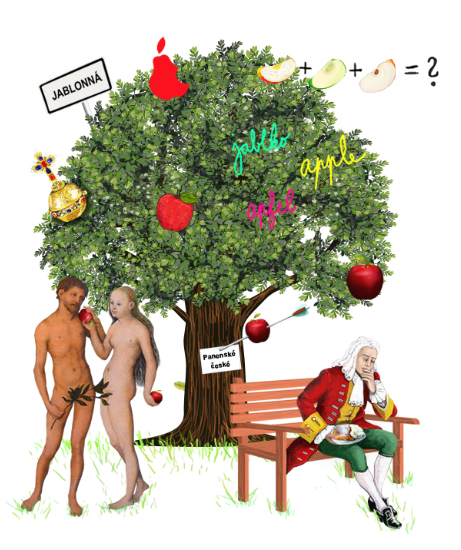 Digitální gramotnost učitelů
MENTEP

nástroj TET-SAT
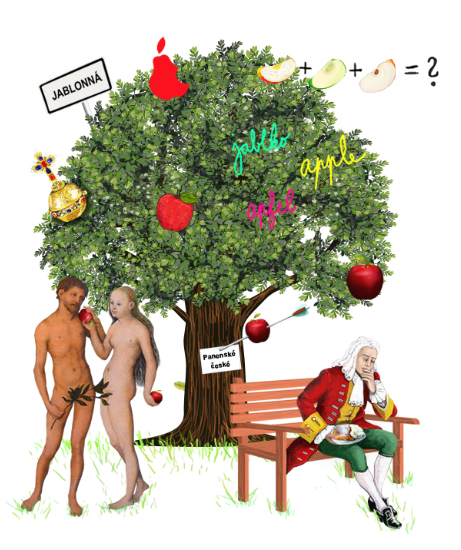 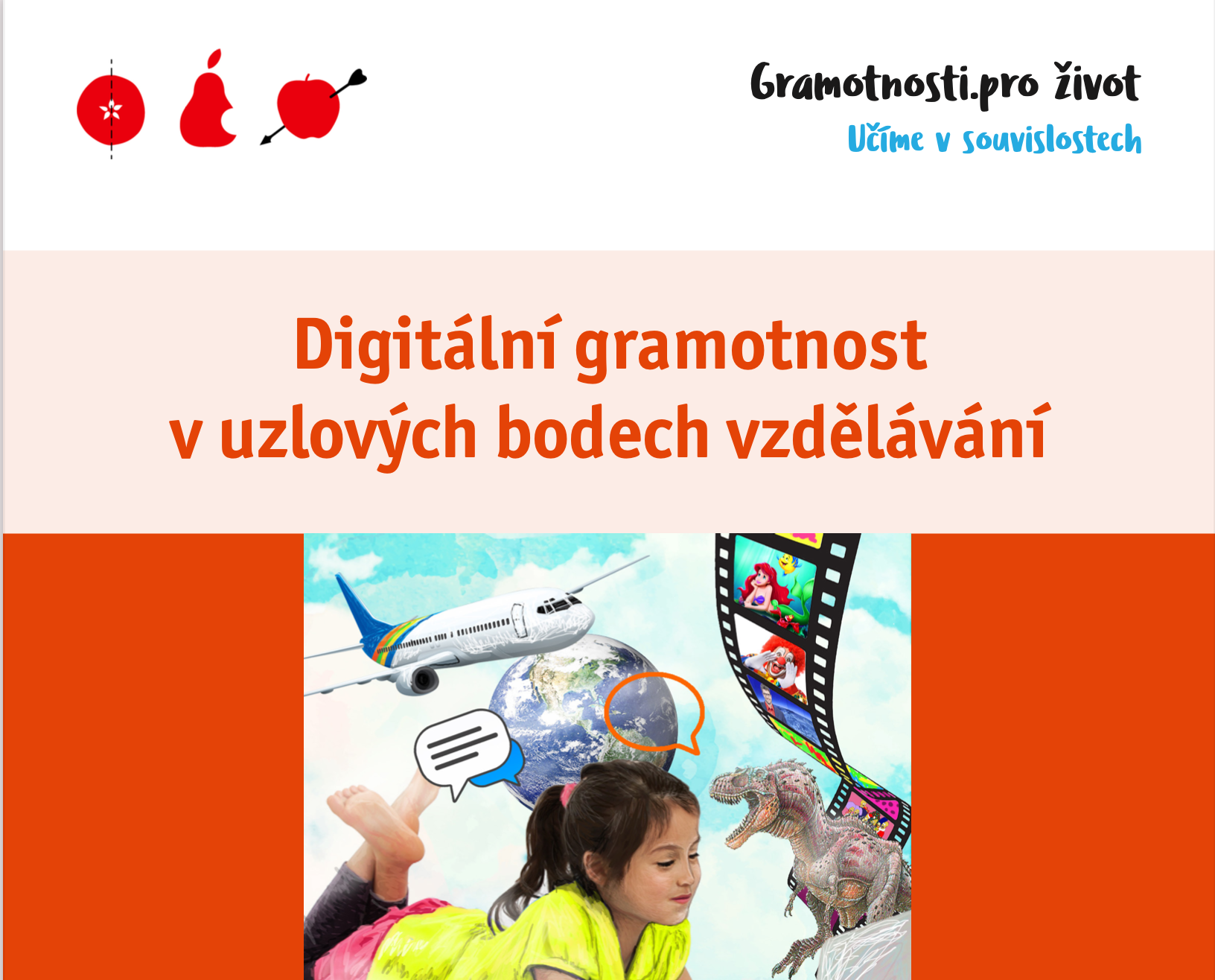 Digitální kompetence žáků
Příručka


vytištěný materiál k ruce při přípravě a reflexi hodiny
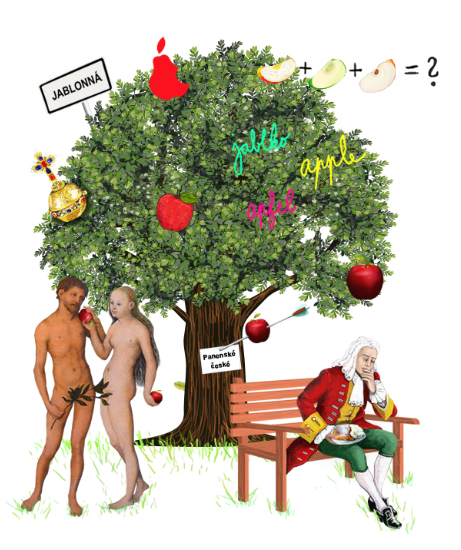 Digitální kompetence žáků
RVP ZV – 7. kompetence
kde si stáhnout?
Digitální kompetence


revize.edu.cz
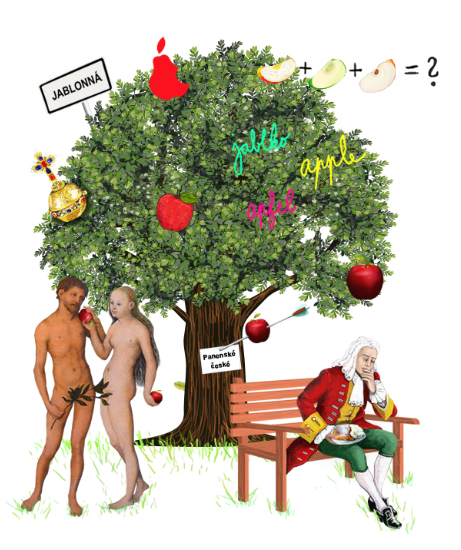 Digitální kompetence žáků
Digitální nástroje:

Fotografie – autorská práva
Rozmluvené fotky – Blabberize
BookCreator i on-line
Flippity
Padlet
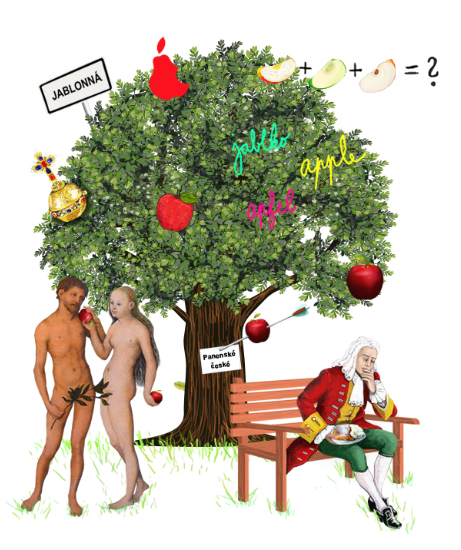 Digitální kompetence žáků
Hluková mapa – příklad jednoho projektu s digitálními nástroji

článek
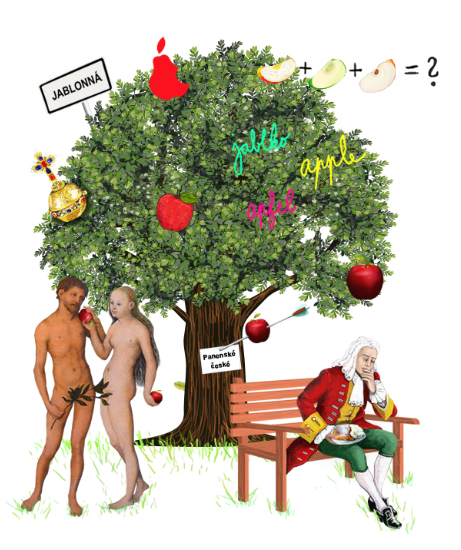 Zdroje
#dejtemipevnybod
#itfitness
#cojsemvyzkousela
#tybrdo
#kantorina
#ipadvetride
#ipadmoravka
#rvp.cz
Jaké zdroje používáte vy?
Děkujeme za pozornost
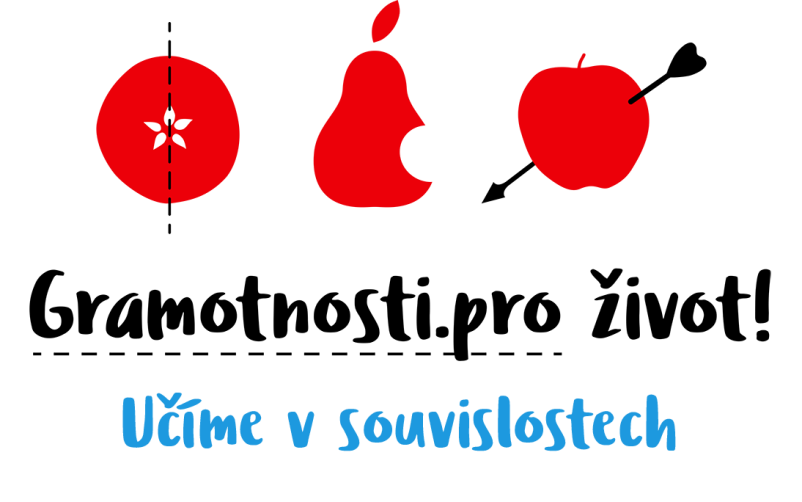 Petra Boháčková
Slávek Hora